CIRCLE THEOREMS
Key Concepts
Sum to 180o
Same
size
The angle between a radius and a tangent is 90o
Angles at the circumference are equal
Opposite angles in a cyclical quadrilateral sum to 180o
From any point you can only draw two tangents, and they are equal in length
Same
size
The angle at the centre is twice that at the circumference
The angle in a semi circle is 90o
The alternate segment theorem
Try look, cover, write, check to be able to identify and describe each of the 7 circle theorems.
Read through the theorems
Cover them over
Attempt to recreate them on another sheet of paper
Check how many you remembered perfectly. Try again until you have all 7.
Key Words
Radius
Centre
Tangent
Circumference
Right angle
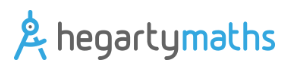 593-606
ANSWER